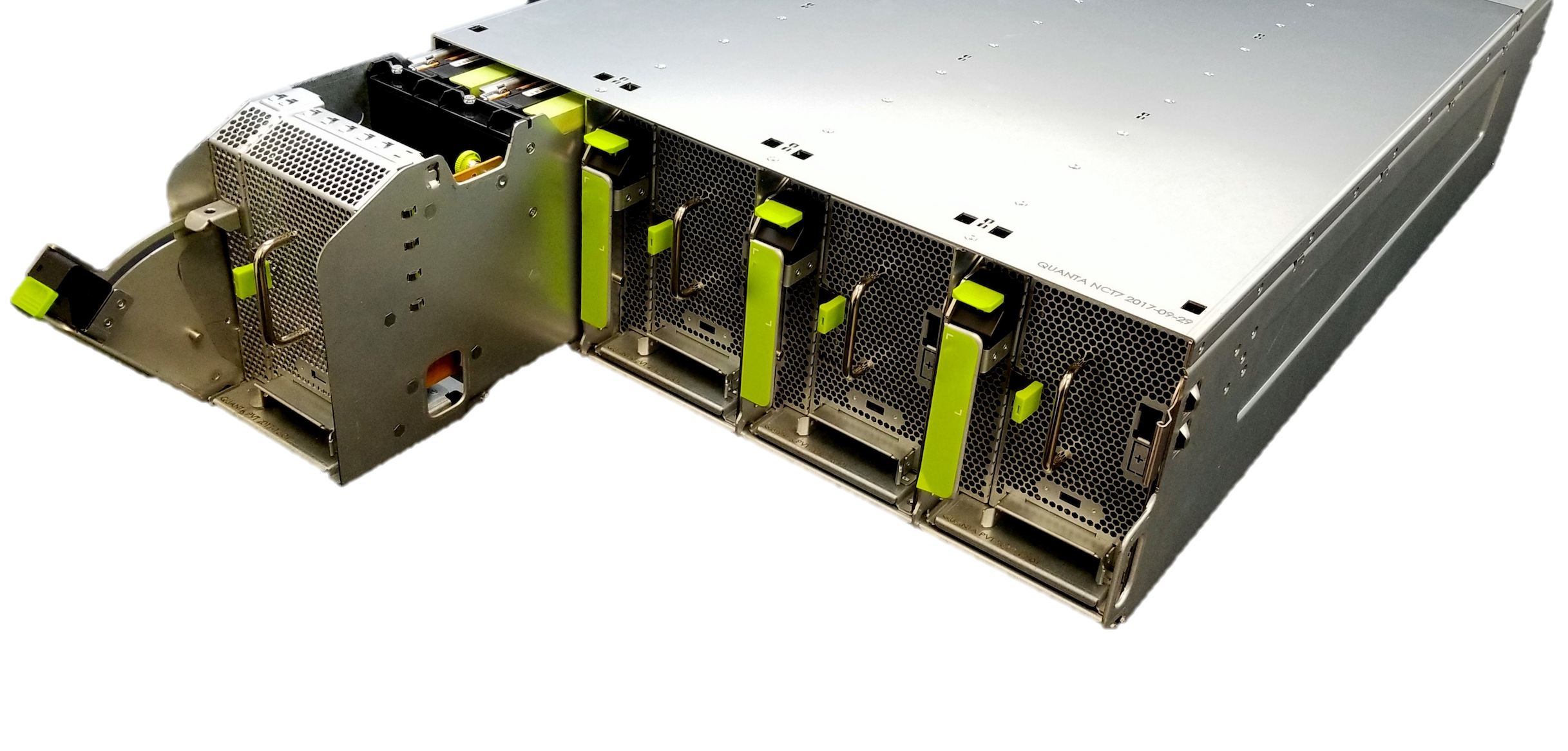 Yosemite V2 – Modular 1S Platform
Damien Chong, Hardware Engineer, Facebook
Anthony Chan, Electrical Engineer, Facebook
Yosemite V2: Modular platform
OpenRack V2
PCIe CEM
Crane Flat
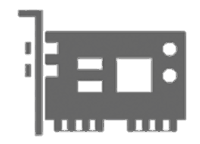 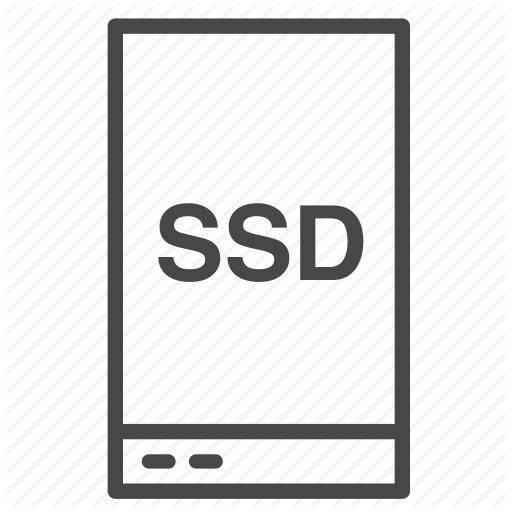 M.2
6x M.2
Glacier Point
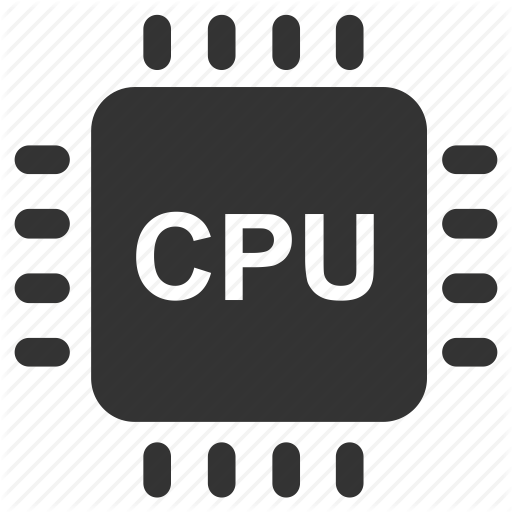 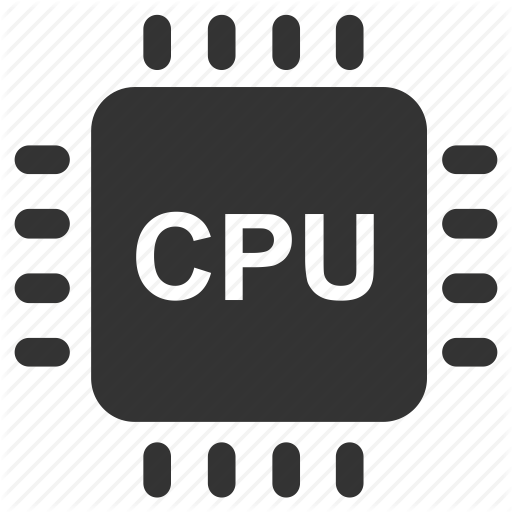 Hot Service
Intel 
x86
Twin Lakes
Intel 
x86
Twin Lakes
50Gbps 
MH NIC
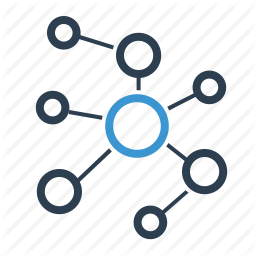 Dual ODM
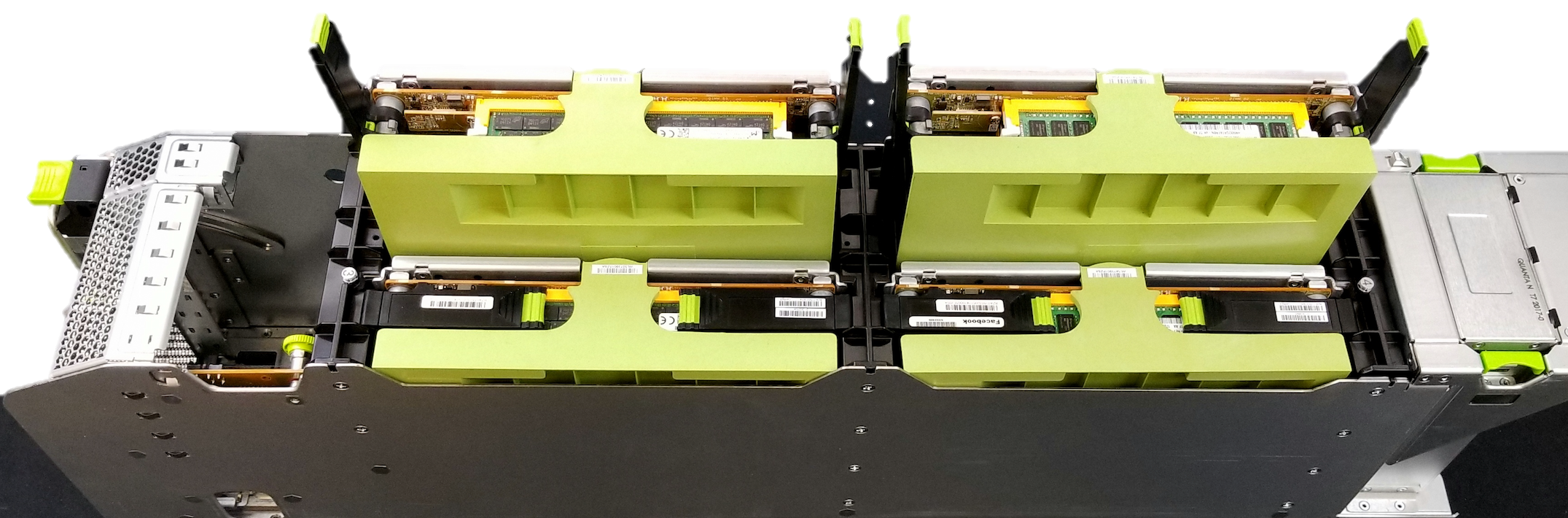 100Gbps 
MH NIC
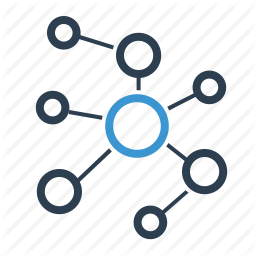 EMI 
& Safety
Yosemite V2: Spec changes
Updating SVR_ID0 / GPIO0 definition to scale the platform supporting more cards.
BMC ping Bridge-IC on Smart SoC card for identification
BMC read Smart device card I2C address 0xA2 EEPROM for identification
1S compute: Twin Lakes
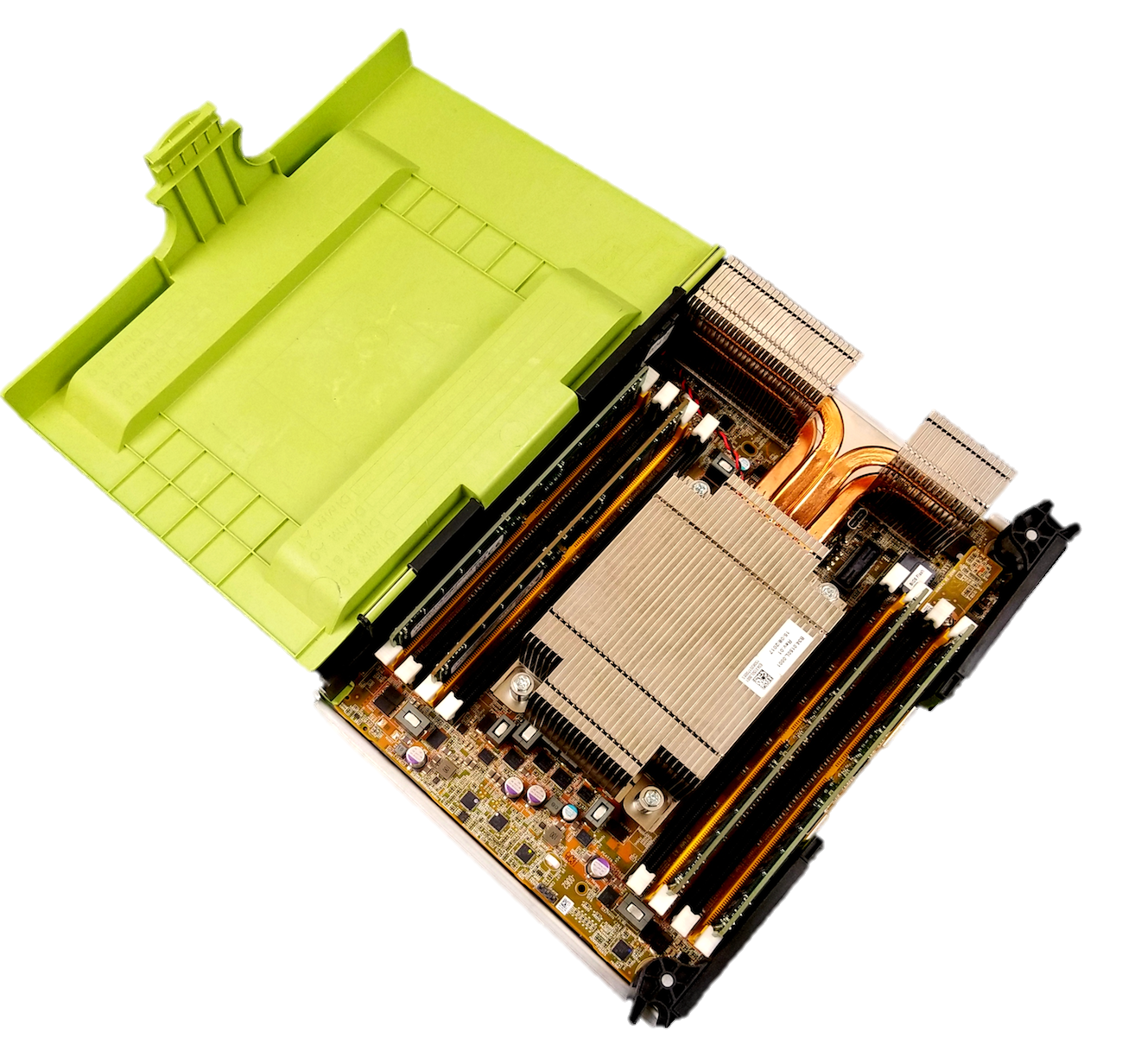 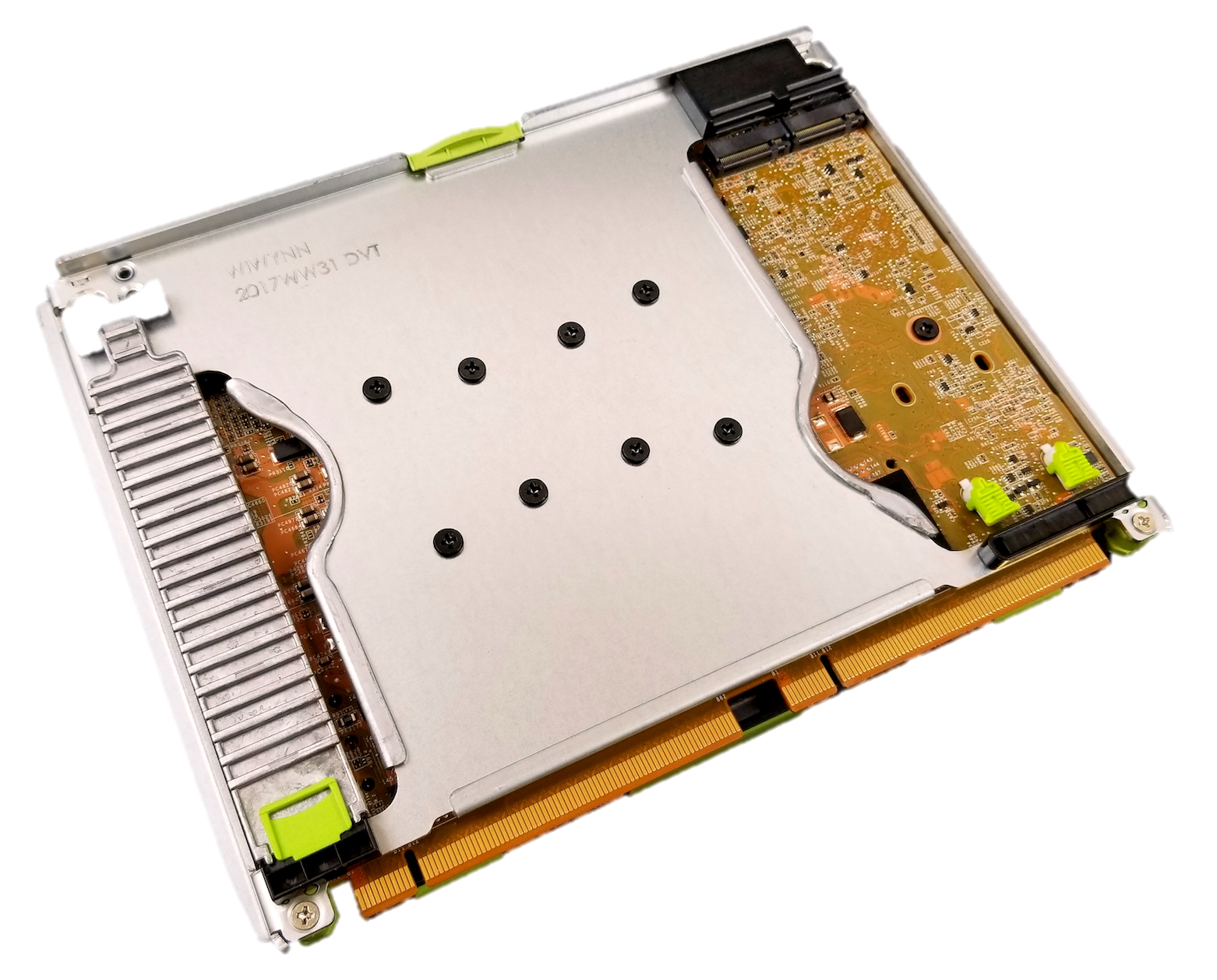 M.2 carrier card: Glacier Point
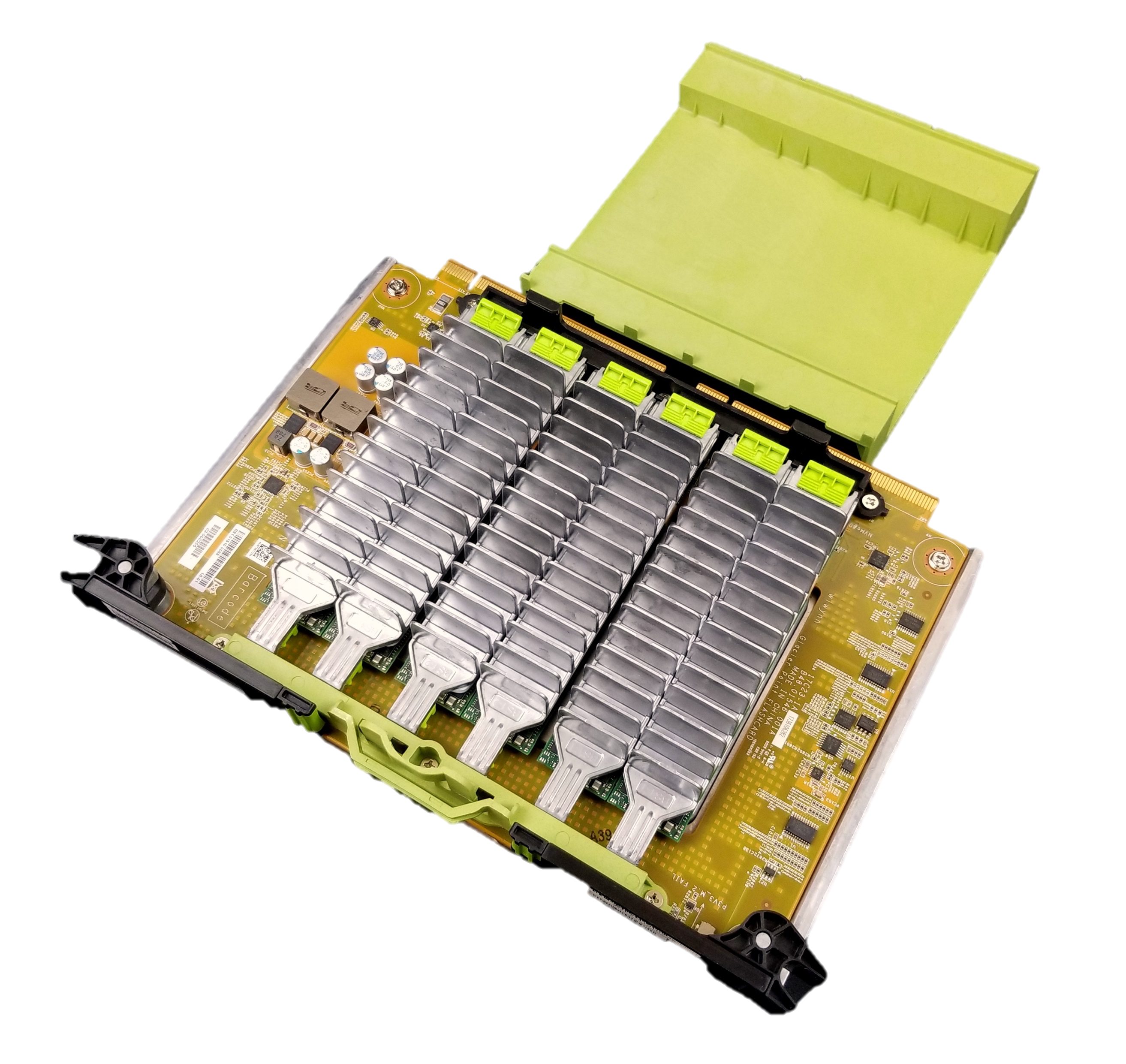 PCIe CEM carrier card: Crane Flat
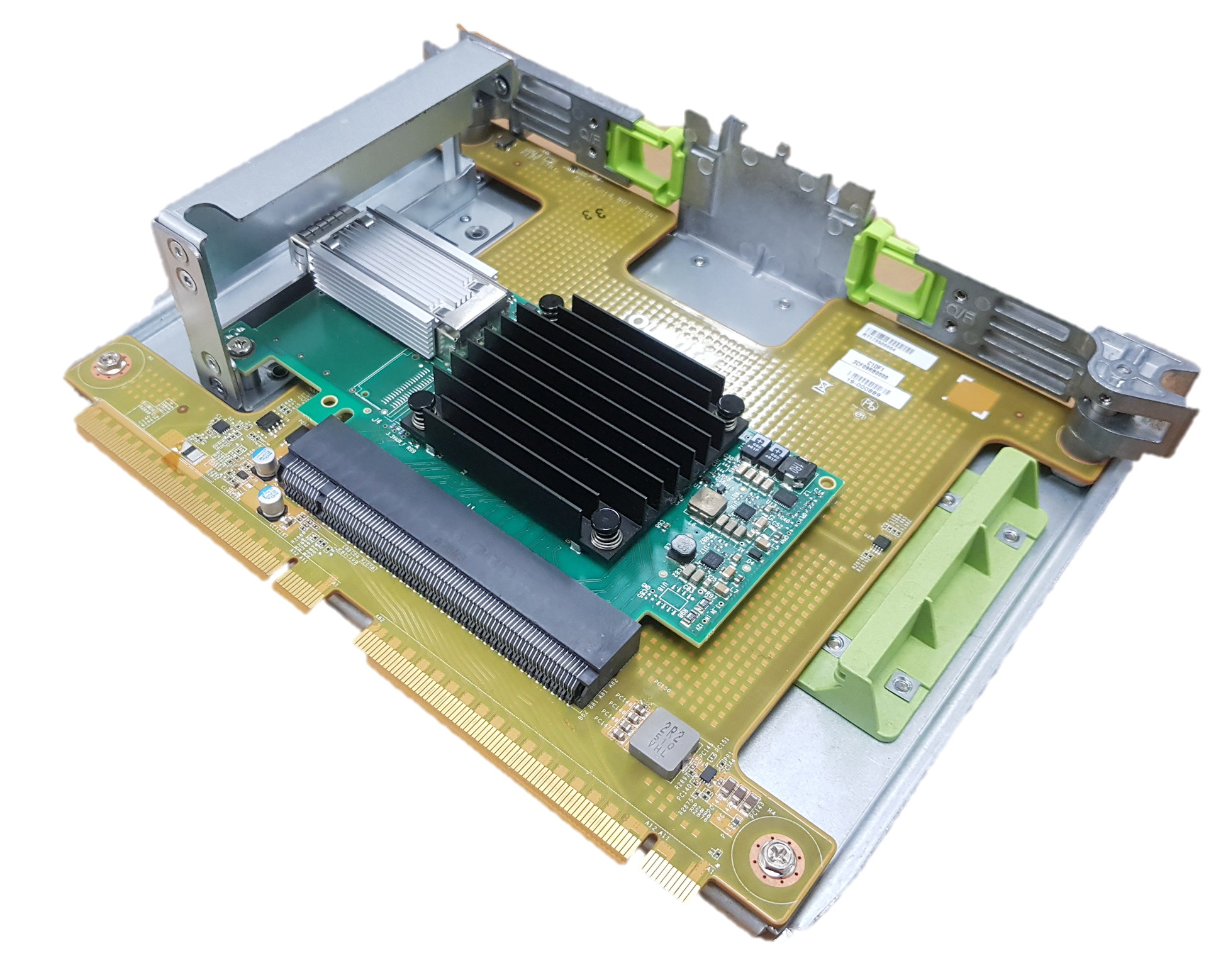 Hot service: Removal card for service only impact individual compute node
Card removal:
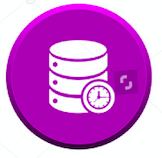 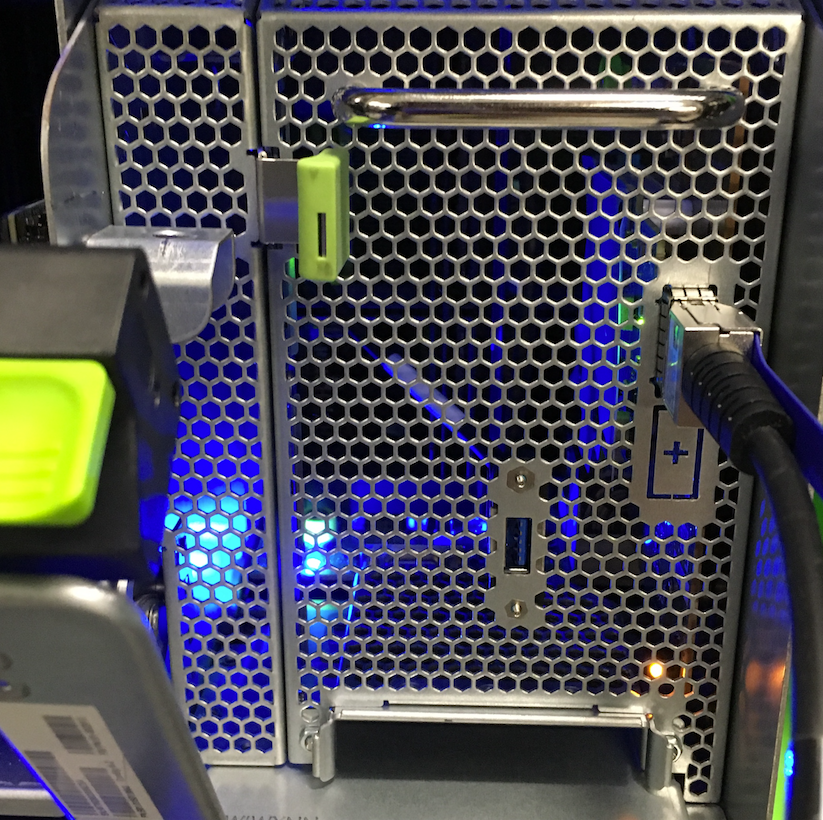 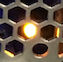 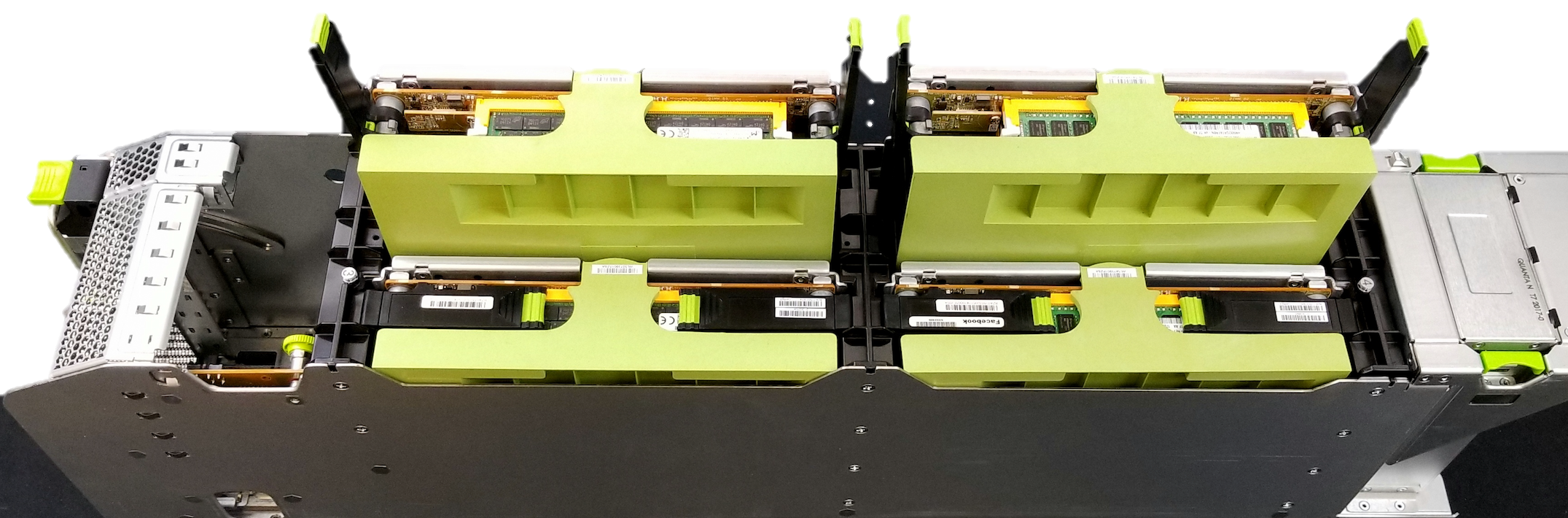 Power down card(s)
Trigger service event
Card to be serviced slot LED blink
Remove the card
Sled front panel LED blink
Pull-out sled
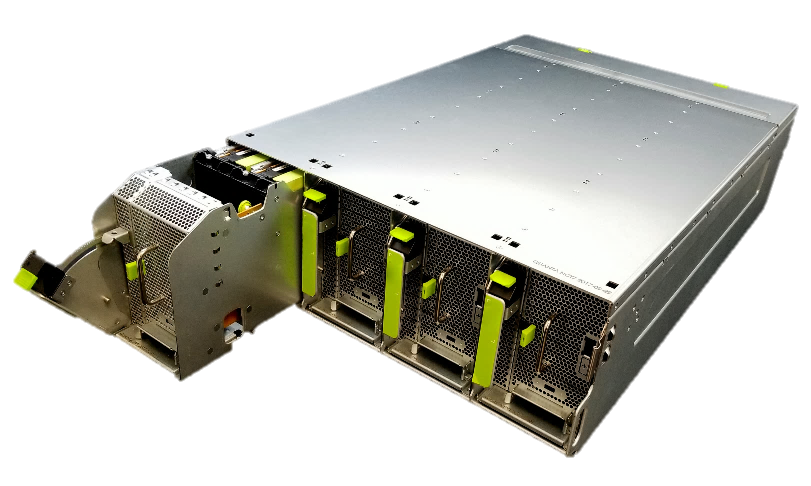 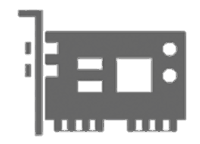 +
BMC out-of-band
USB debug card
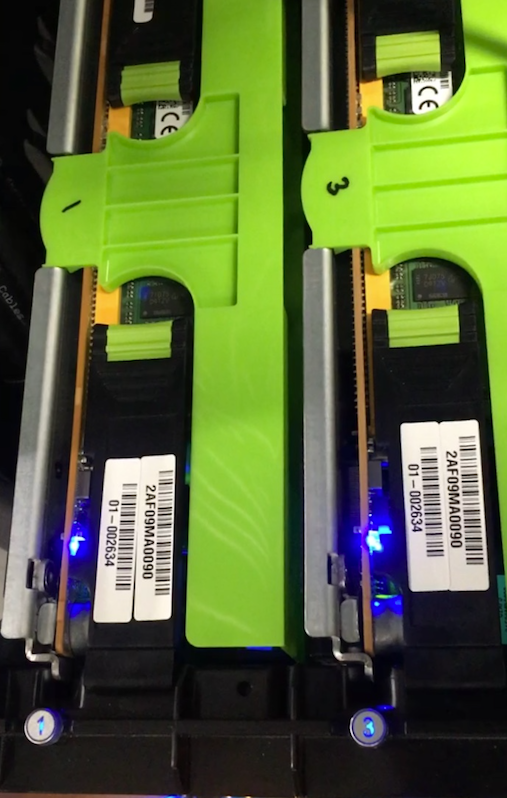 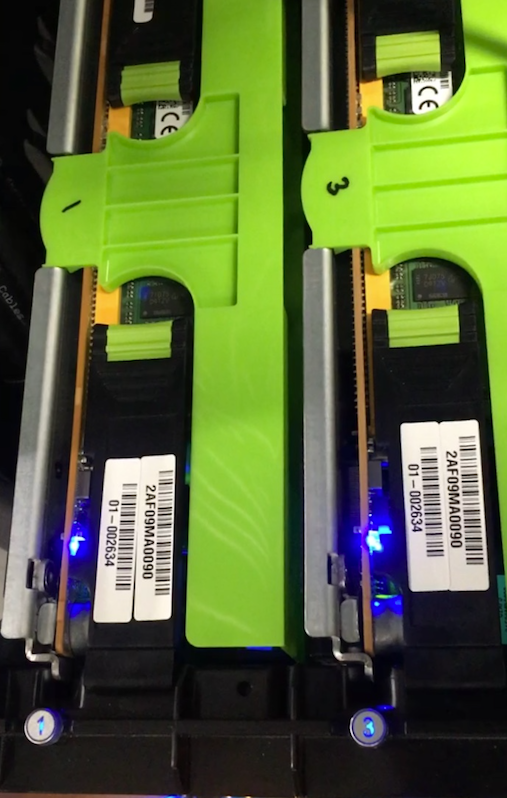 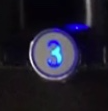 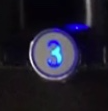 Card insertion:
Service event complete
Power up 
card(s)
Push-in sled
Insert the card
Card LED stop blinking
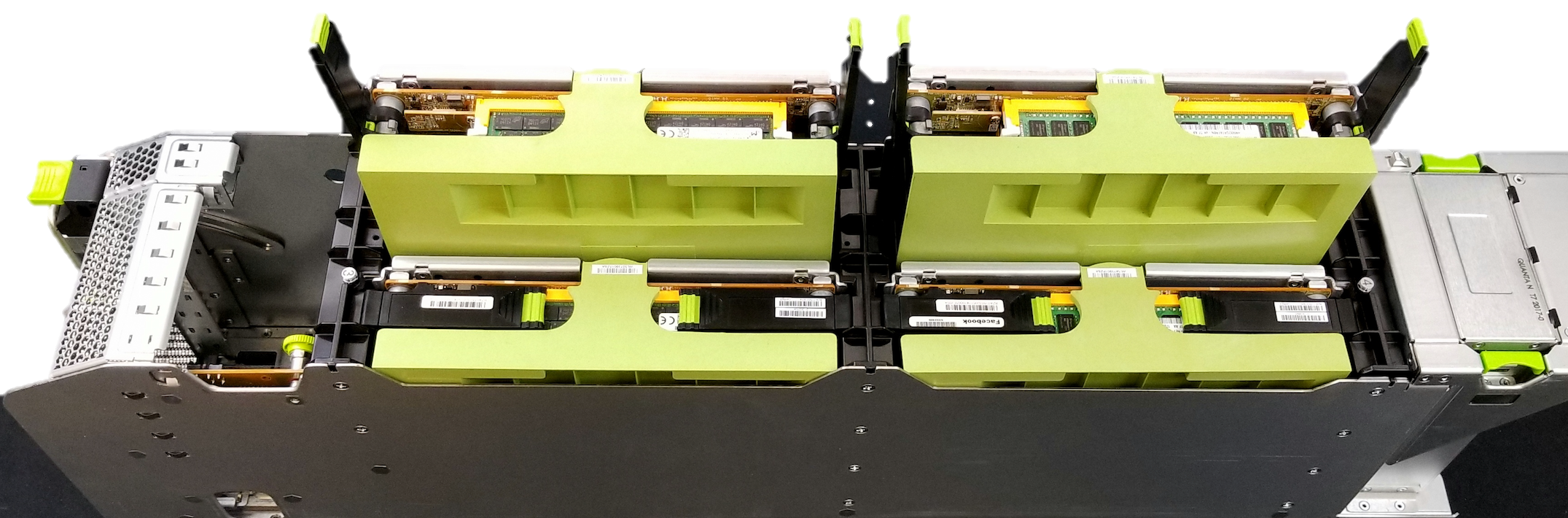 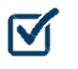 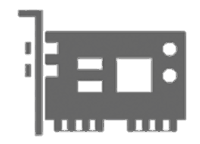 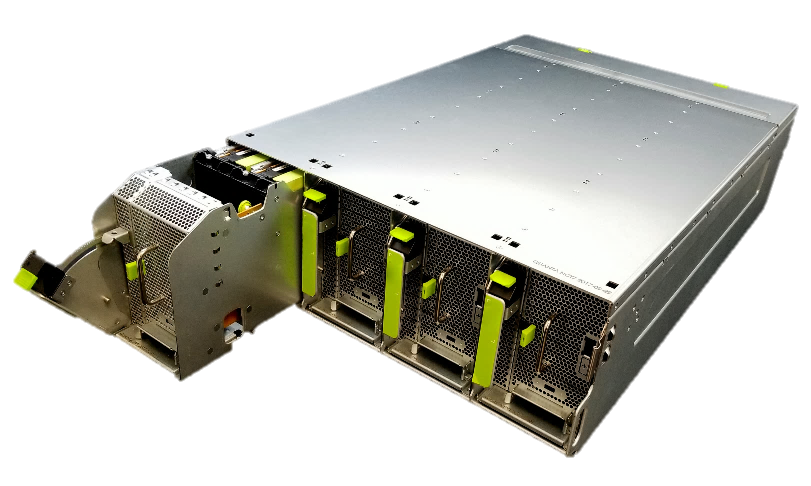 Hot service: Enabling from design perspective
High-level goals
Solution is seamless from operator perspective
Minimize power loss during normal operation
Mechanism to prevent cascading failures

Main electrical components
E-brush connector
Power bar PCB
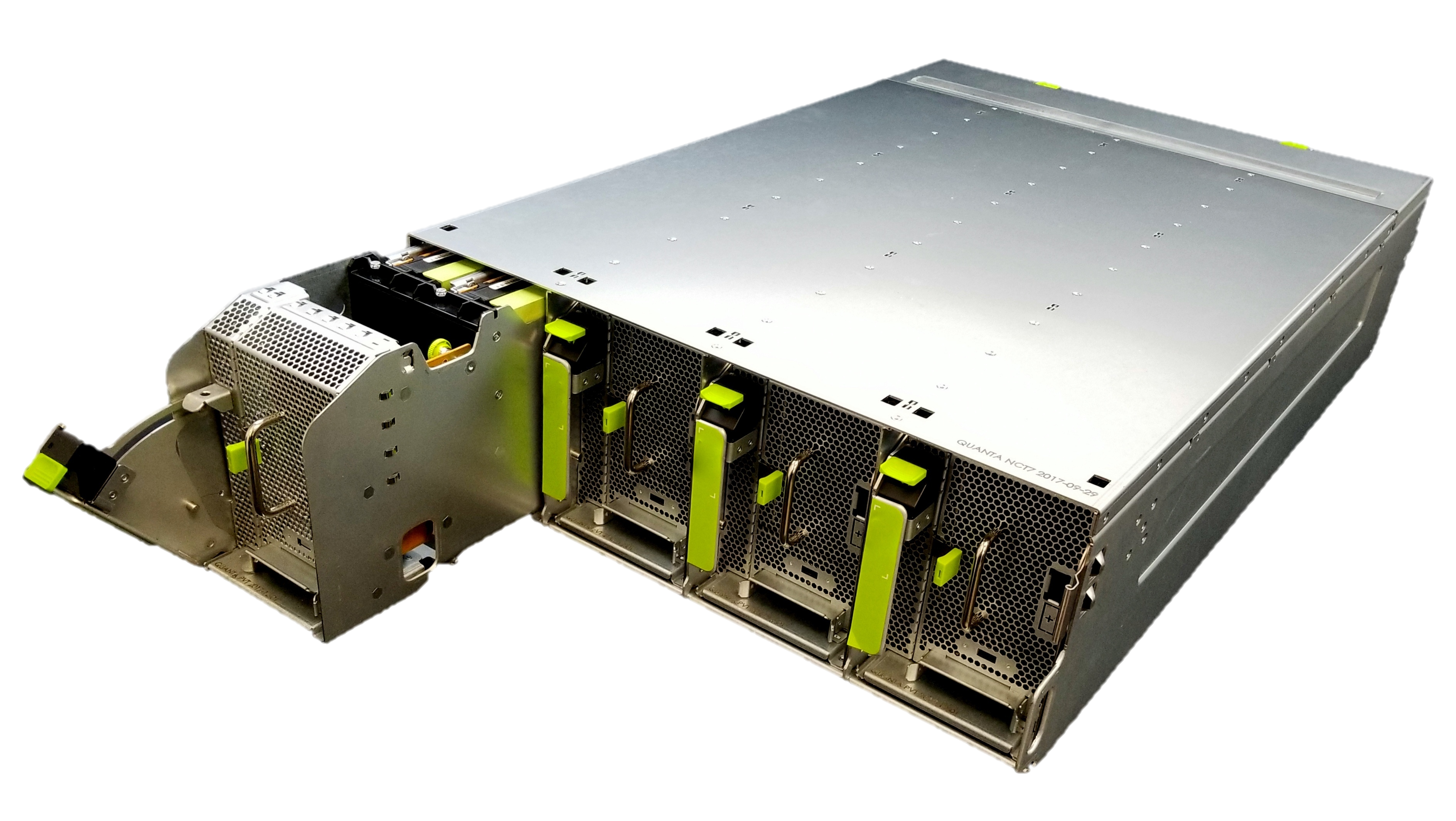 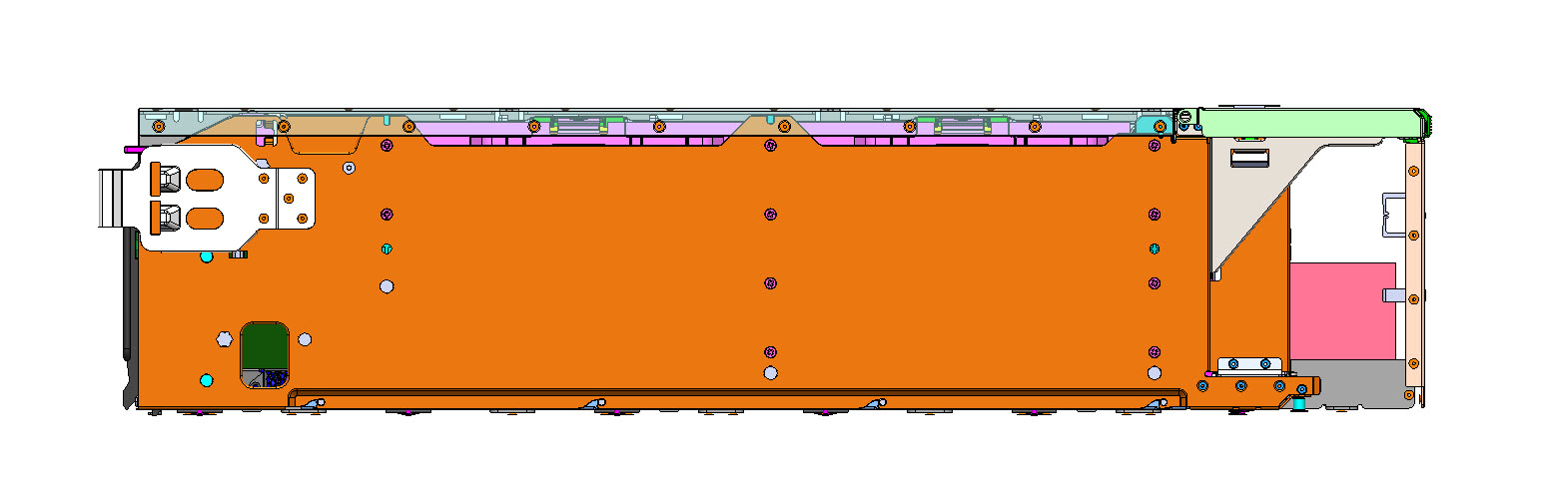 Sled pushed in during normal operation
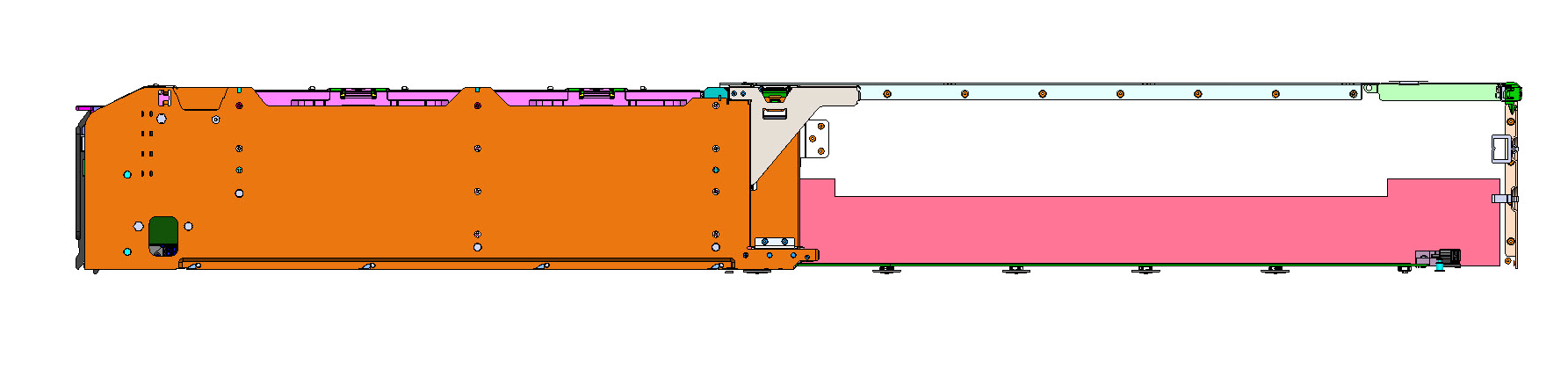 Sled pulled out during hot service
Hot service: Enabling from design perspective
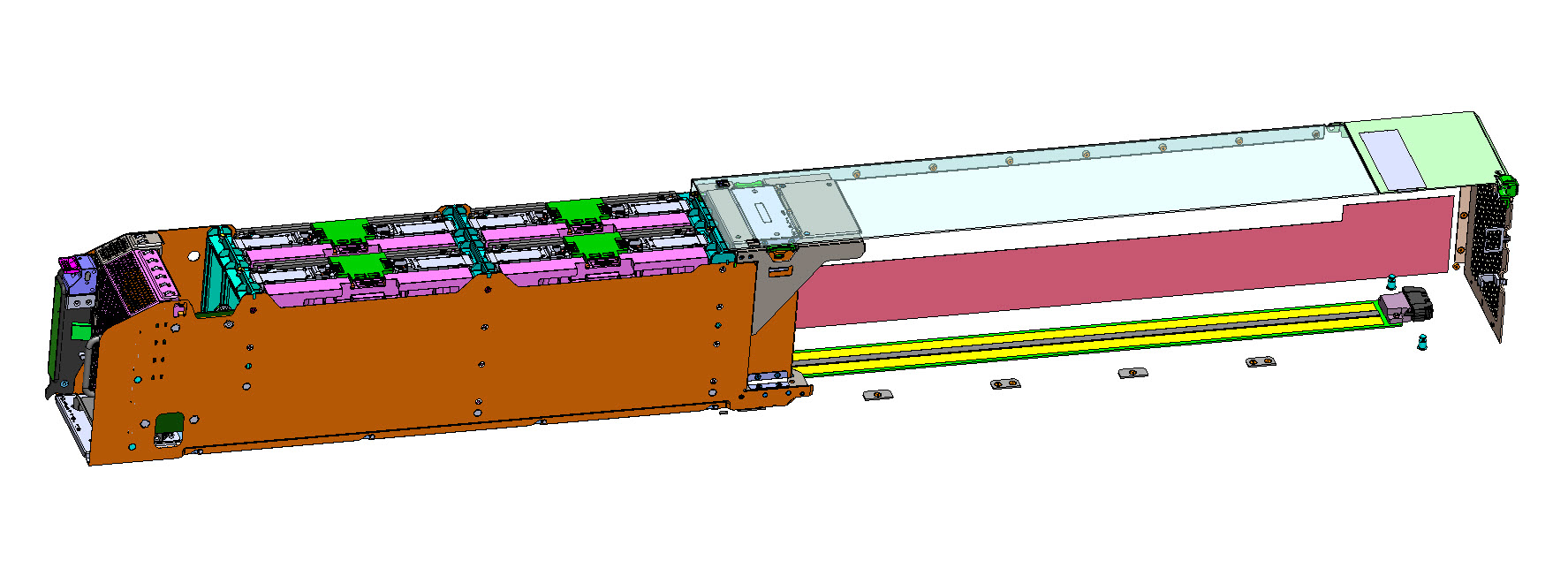 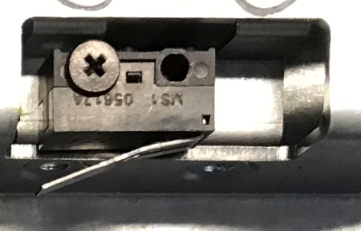 Fan latch toggle switch
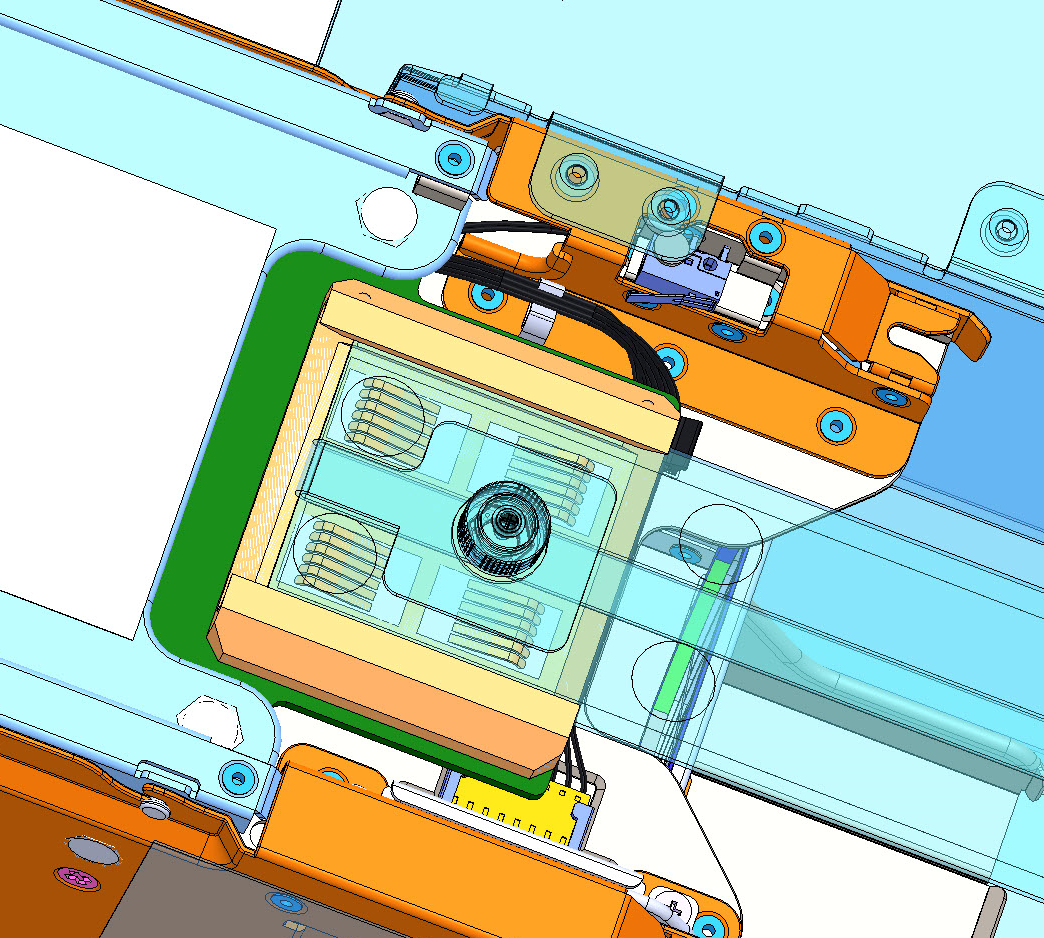 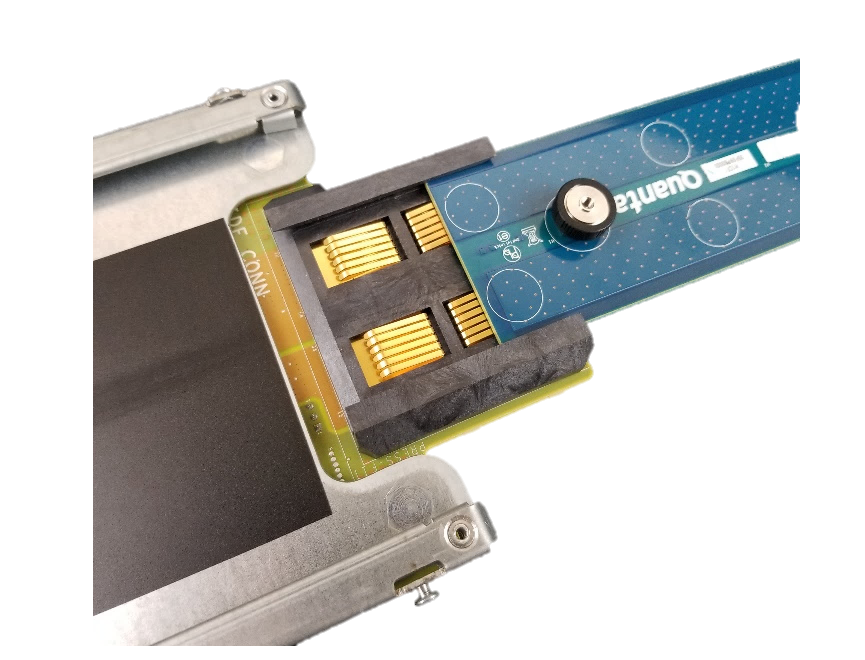 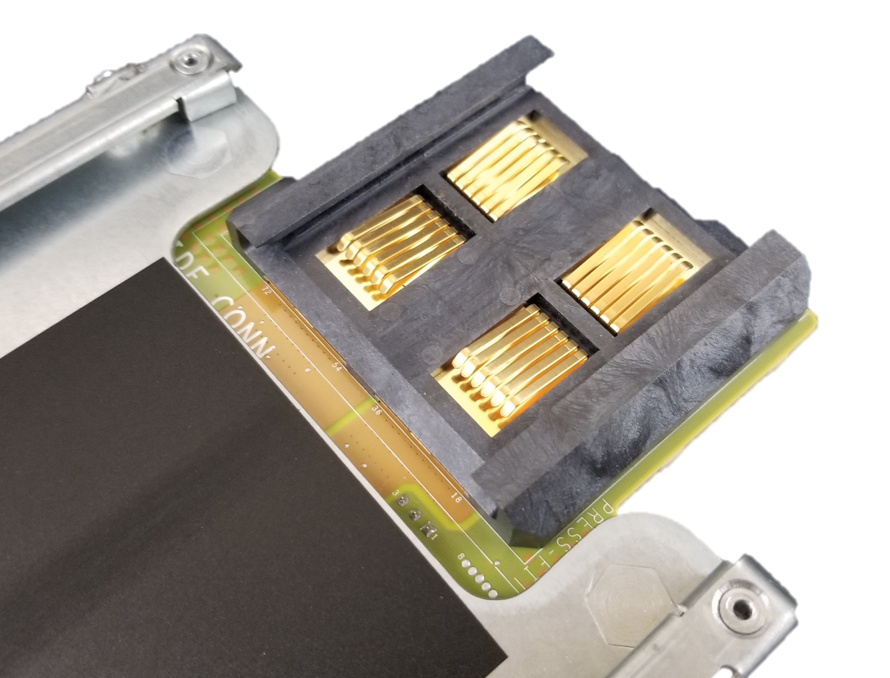 Underside view of sled
E-brush connector mounted on baseboard
Gold-to-gold contact between e-brush and power bar PCB
Hot service: Enabling from design perspective
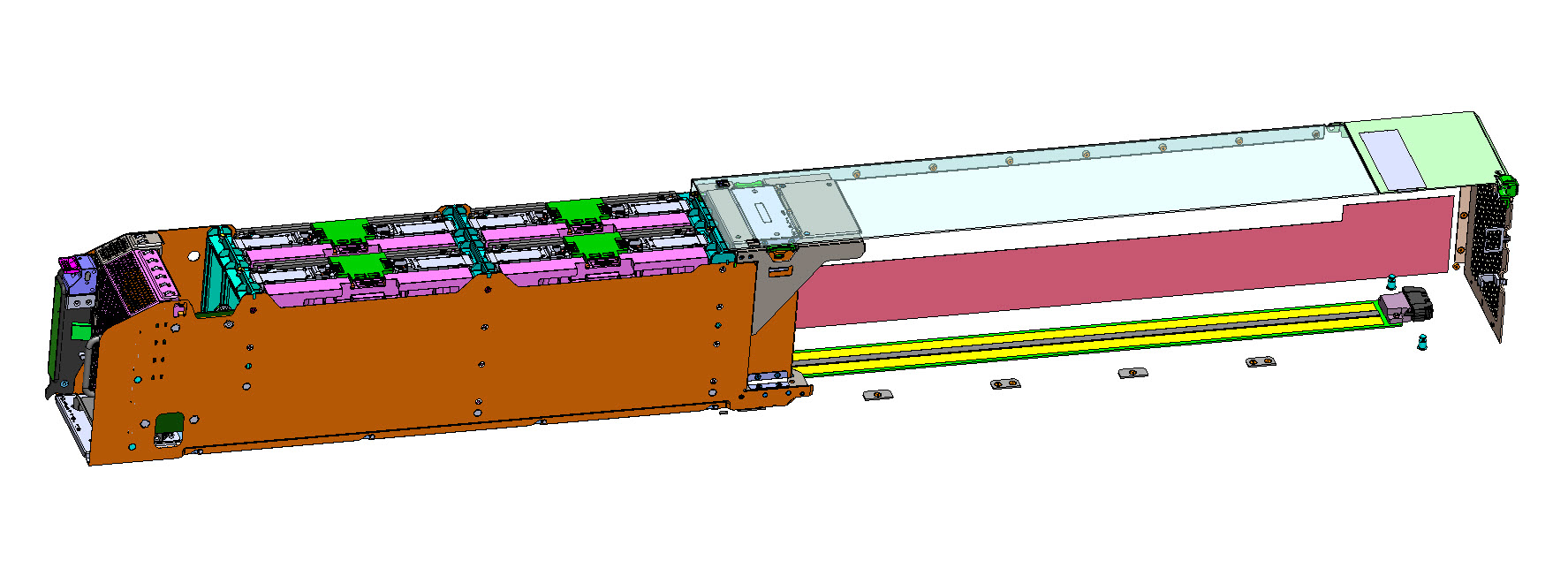 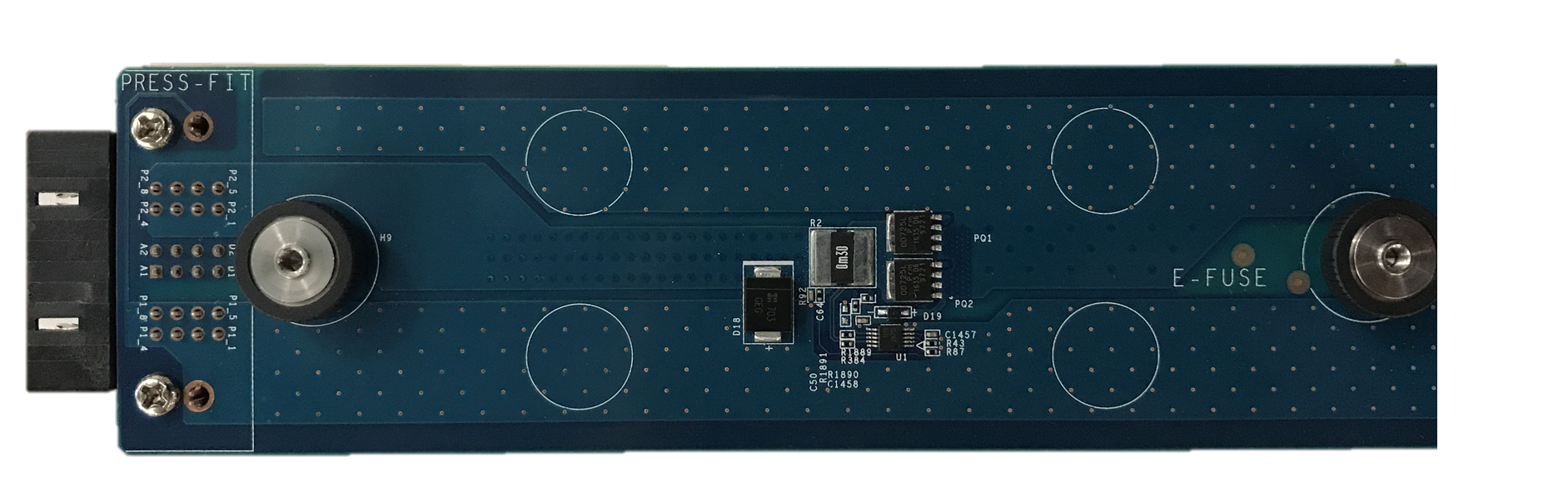 Power bar PCB w/ e-fuse protection
Learn More About Yosemite V2
Yosemite V2 OCP specification here

Twin Lakes OCP specification here

Visit the Facebook booth located at A13 to learn more
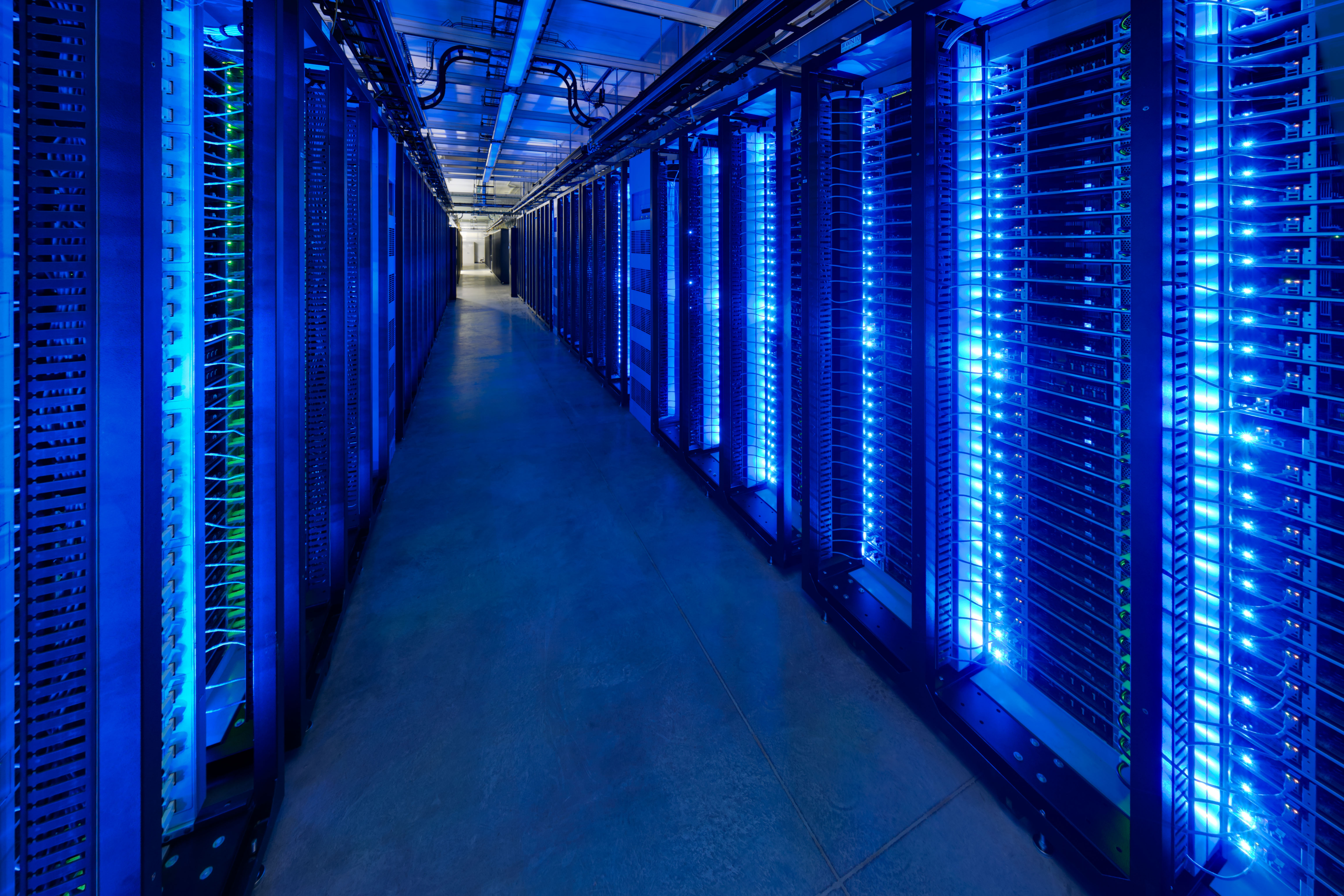 [Speaker Notes: Big picture taking all the slide, with no text]